University of Cincinnati
Biology and Chemistry Department Overview
Southwest OH Transfer Summit – October 2018
Biology major options:
BS Concentrations (2017 Enrollment – 1000 students) :
Biology of Animals
Ecology / Evolution
Cell / Molecular Biology
Biomedical studies
2017 Transfers: 11 from Cincinnati State, 3 from Sinclair
BA degree also available -- especially relevant for double majors or career oriented (no physics or calculus) 
	(Enrollment 2017- 62 students, no regional transfers)
BS Biology major core requirements:
First year:
Freshman biology sequence with labs
Freshman chemistry sequence with labs
Statistics and Calculus
Second year:
Second year chemistry sequence with labs (Organic or Biochemistry)
Genetics
Cell Biology or Ecology & Evolution (both include lab)
Third and fourth years:
Physics sequence with labs
5 Upper level Biology elective courses, including 2 with lab (can include research)
Biology Capstone
Students must complete minimum of 12 credits of BIOL courses that count toward major as UC Arts & Sciences Biology major
Related majors at UC:
Neuroscience
Environmental Studies
Biochemistry
Chemistry
Pre-Pharmacy Interdisciplinary

College of Allied Health Sciences
Advanced Medical Imaging
Athletic Training
Medical Laboratory Science
Health Sciences
Dietetics
Respiratory Therapy (online)
UC Research opportunities 
Biology
Environmental
College of Medicine
CCHMC
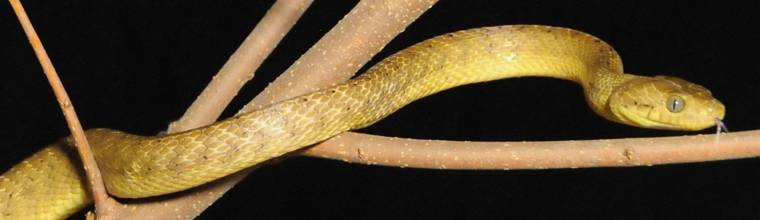 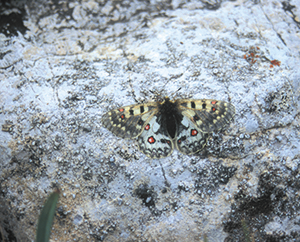 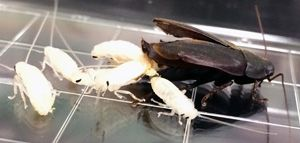 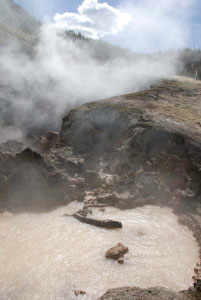 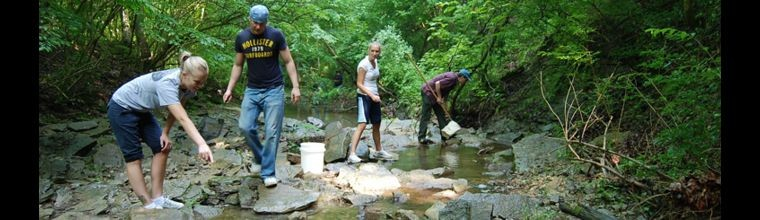 Biology Department – Clifton campus
24 tenured / tenure-track faculty
Most are research active 
Many have grant support from NSF or NIH
Research focal areas:
Environmental Change and Biological Resilience
Sensory Biology, Behavior, and Evolution

7 full-time Educator faculty
4 Visiting faculty
Leading education innovations, especially in large classes
Biology and Chemistry post-bacc opportunities
College of Pharmacy – 3+1 completion of BS degree while enrolled in PharmD  
College of Pharmacy – 4+1 transition to Cosmetic Science Masters
4+1 course intensive Masters in Biology
Barriers to Transfer
Many two-year transfers take Physics in the second year, instead of 2nd year Biology courses (if offered)
Pushed 2nd year Biology gateway to Junior year 
Forces transfers to cram all upper division courses to senior year (not easy)
OTM disadvantages some Biol students (ex – student advised to prioritize other gen eds instead of Organic Chemistry sequence in 2nd year)
Chemistry major options
ACS certified BS in Chemistry (34 students)                  (In 2017 - 3 transfers from Cincinnati State)                             (certified by the American Chemical Society)
BS in Chemistry (122 students)
BA in Chemistry with concentration                       (22 students)
BS Chemistry major core requirements
First Year
General Chemistry Sequence with Labs
Applied Calculus Sequence
Second Year
Organic Chemistry Sequence with Labs
General Physics Sequence with Labs
Sophomore Seminar for Chemistry Majors
Analytical Chemistry
Third and Fourth Year
Five Upper division level courses, and 2 upper division labs
Chemistry Capstone
Senior Seminar for Chemistry Majors
BA Chemistry major core requirements
First Year
General Chemistry Sequence with Labs
Applied Calculus Sequence
First Year Biology Sequence and Labs
Second Year
Organic Chemistry Sequence with Labs
General Physics Sequence with Labs
Sophomore Seminar for Chemistry Majors
Analytical Chemistry
Third and Fourth Year
Five Upper division level courses, and 2 upper division labs
Genetics
Chemistry Capstone
Senior Seminar for Chemistry Majors
Chemistry ACS - major core reqs *certified by the American Chemical Society
First Year
General Chemistry Sequence with Labs
Calculus Sequence
Second Year
Organic Chemistry Sequence with Labs
College Physics Sequence with Labs
Sophomore Seminar for Chemistry Majors
Analytical Chemistry
Third and Fourth Year
11 Upper division level courses, and 2 upper division labs
Chemistry Capstone
Senior Seminar for Chemistry Majors
Fast Facts about Chemistry
Approx. 1/3 of students go on to graduate school in chemistry, while 1/3 have entered professional schools (medical, dental, law), and 1/3 have entered the workforce
Nearly all of our majors who seek to attend doctoral programs in chemistry are admitted to such programs, with full financial support (full tuition scholarship and a graduate assistant stipend)
Famous Alum: George Rieveschl – inventor of Benadryl.
Fast Facts about Chemistry
25 Full-time faculty - 6 female, 19 male – 16 Caucasian, 1 African-American, 5 Asians, 3 Hispanic
4 professional staff, 4 administrative staff, 8 technical staff, 7 postdocs, 3 visiting scholars, 9 adjunct faculty
Approximately 66 bachelor graduates per year
104 graduate students
Created in 1874 – awarded first BS degree in 1880 and first MS degree the same year.
Cooperative Education
Opportunities for Collaborative studies with:
UC Genome Research Institute
UC College of Medicine
Children’s Hospital
UC College of Engineering
Procter & Gamble
Food and Drug Administration
Environmental Protection Agency
National Institute of Occupational Safety and Health
Contacts
Dr. Mary Fox – mary.fox@uc.edu
Carol Tonge-Mack - carol.tongemack@uc.edu

Center for Pathways Advising and                  Student Success pathways@uc.edu 
	513-556-9000   www.uc.edu/pathways